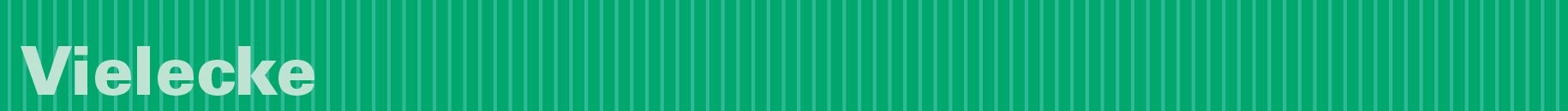 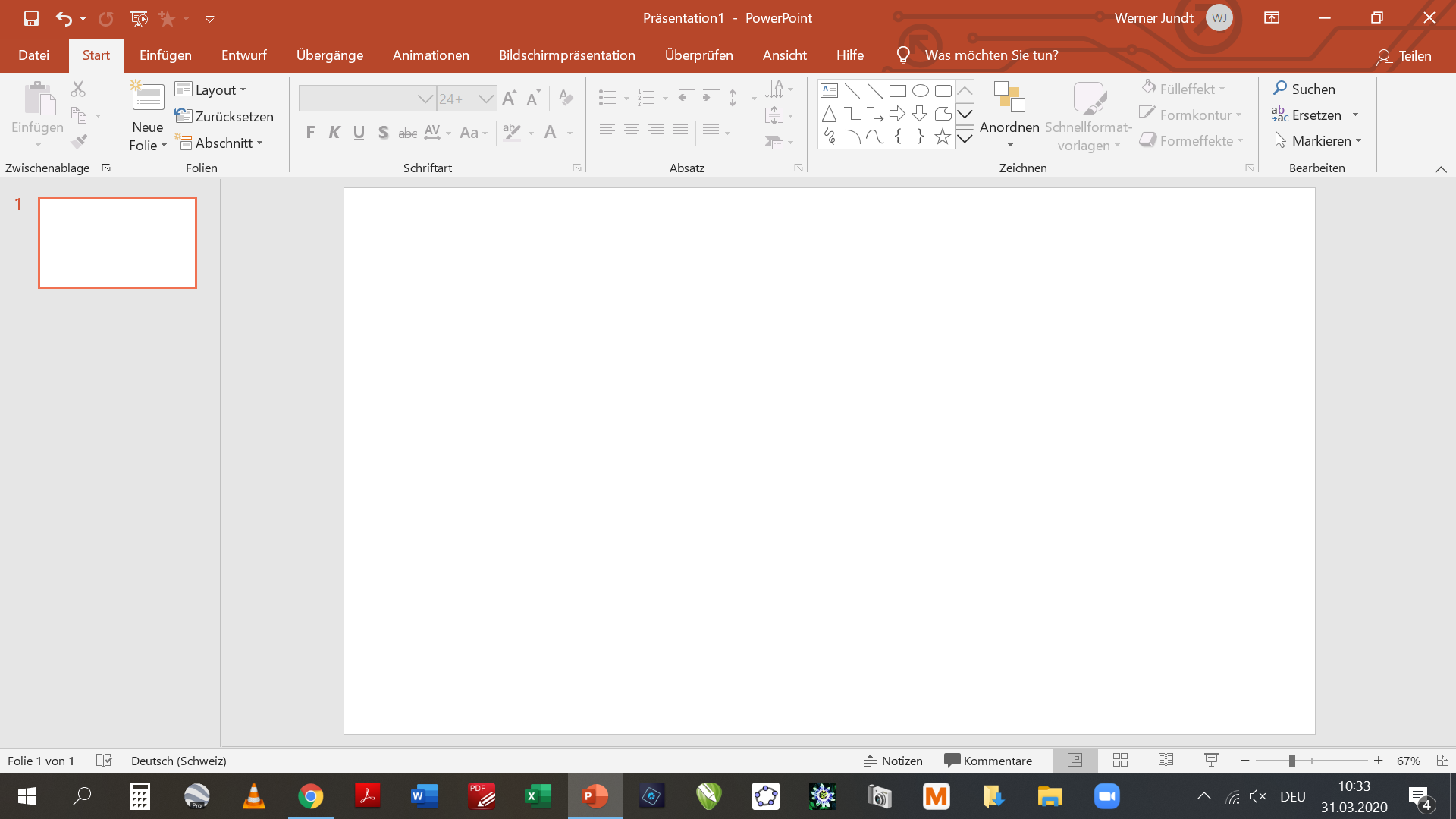 Zur Präsentation der Erklärungen gelangst du mit
[Bildschirmpräsentation] [Von Beginn an] in der Menüleiste

oder wenn du auf deinem Bildschirm auf dieses Symbol klickst.
Mit der Vorwärtstaste des Computers kannst du in der Präsentation weiterfahren oder zur nächsten Aufgabe wechseln. 
Fahre jeweils erst weiter, wenn du die Darstellung verstehst. Erkläre dir selber, was du siehst.
Mit der Rückwärtstaste des Computers kannst du eine Darstellung wiederholen.
Vielecke
Menü
Z
Anklicken zur Aufgabe Z 		- Einstieg
U1
Keine Erläuterungen		- eher einfach
O1
Keine Erläuterungen 		- anspruchsvoll
O2
Anklicken zur Aufgabe O2 		- anspruchsvoll
+1
Anklicken zur Aufgabe +1		- weiterführend
+2
Anklicken zur Aufgabe +2		- weiterführend
+3
Keine Erläuterungen		- weiterführend
Z
Den Aufgaben liegt die folgende Figurenfolge zugrunde.
B
B
A
A
Zurück zum Menü
O2
Zu Figur 3: So kann man ein symmetrisches Trapez in ein flächengleiches Dreieck verwandeln.
Hilfsfigur zu Figur 5
Zurück zum Menü
Erkläre dir den Ablauf, bevor du weiterfährst.
+1
Bei „überschlagenen Trapezen“ haben die beiden Teildreiecke die gleiche Form.
+2
Darum sind deren Höhen und Breiten zueinander proportional.
0.75 cm
Damit kann die Höhe der Dreiecke berechnet werden.
3.75 cm
6 cm  :  8  =  0.75 cm
6 cm
2.25 cm
Zurück zum Menü
Erkläre dir die Darstellung, bevor du weiterfährst.